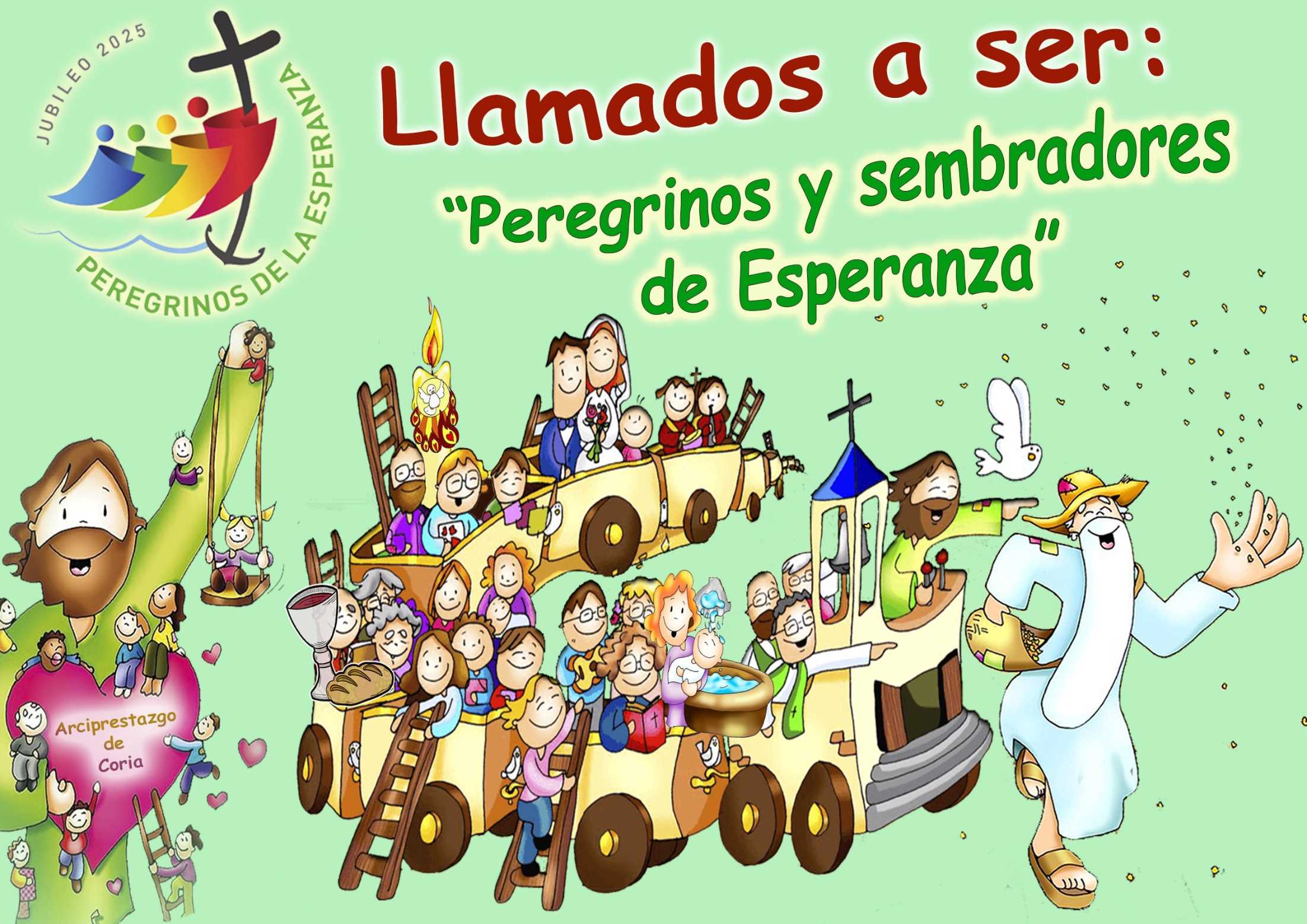 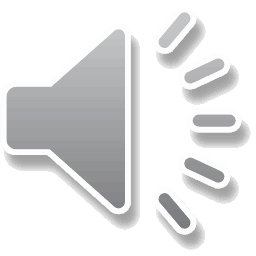 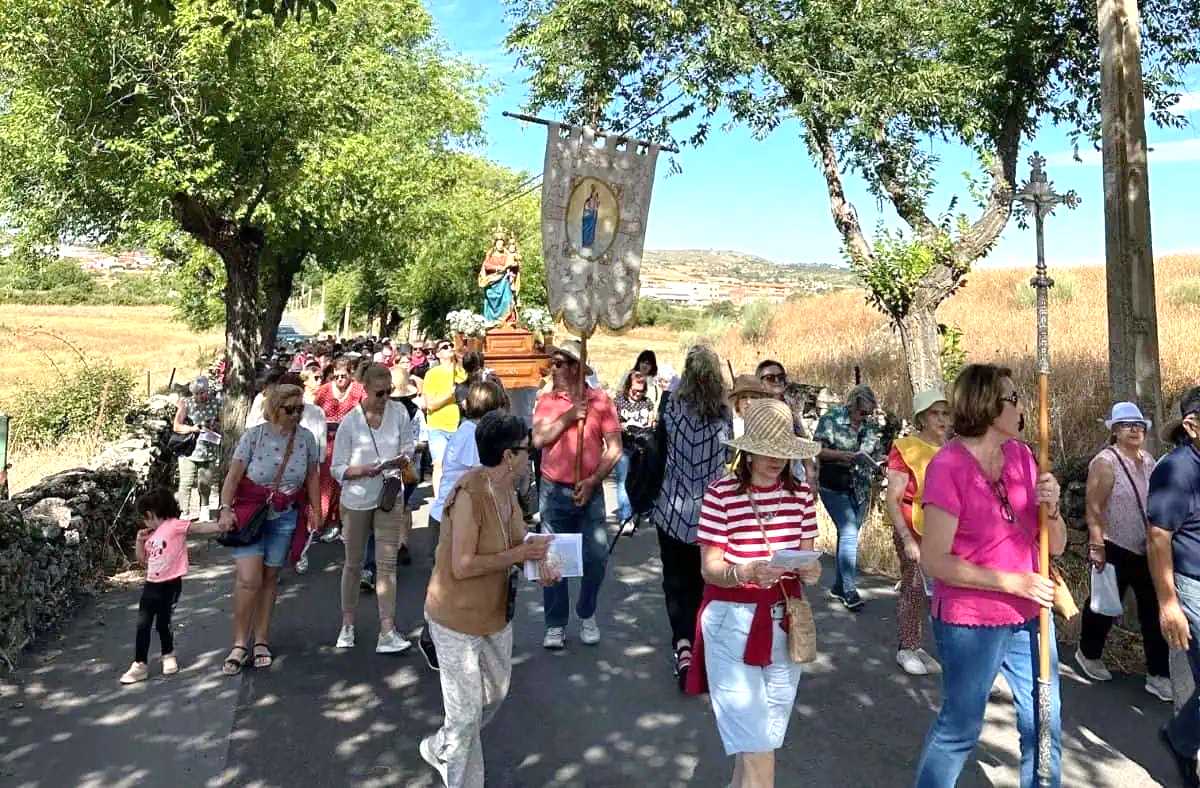 CAMINANDO 
todos juntos
en la misma dirección
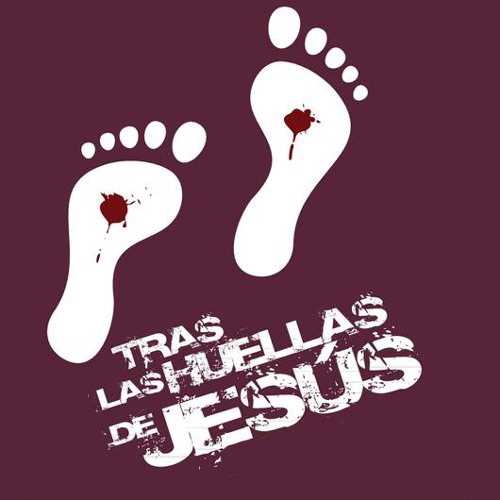 Tras las huellas del Maestro: 
Jesucristo, 
el Señor
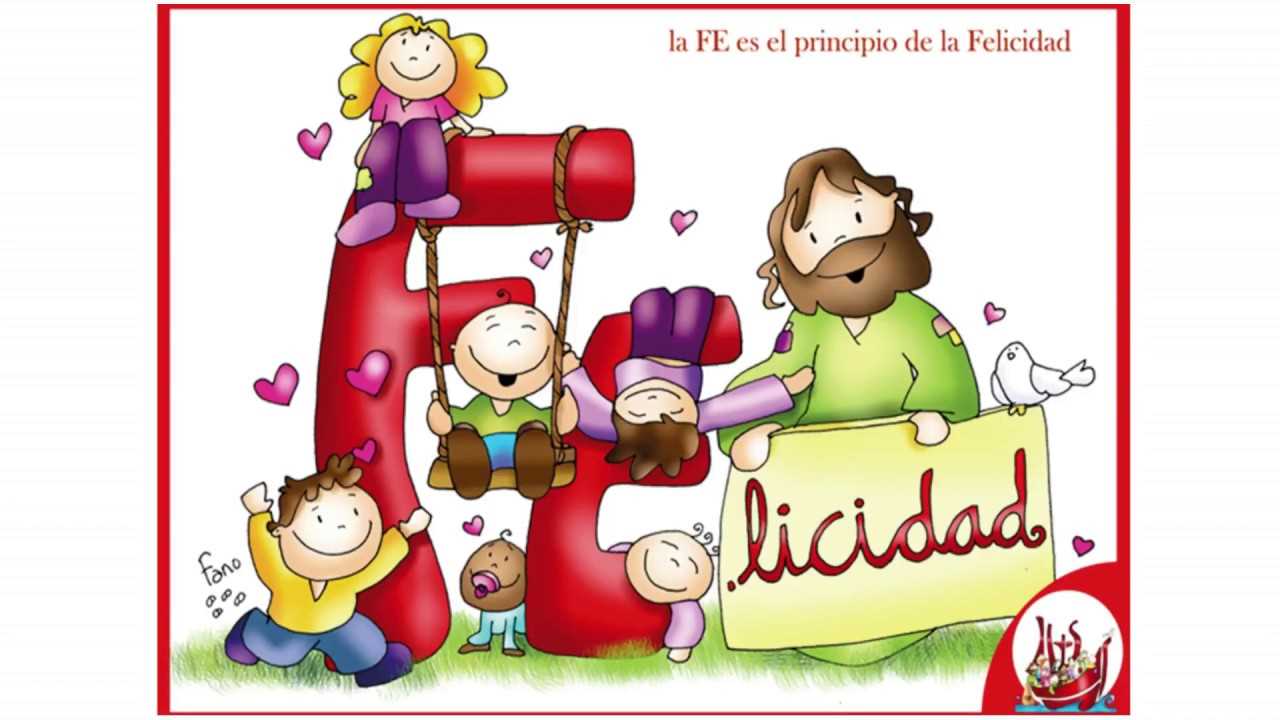 Con la FE vamos BUSCANDO
un estilo
de vivir
Que actualice el Evangelio, 
					como se ha de TRASMITIR
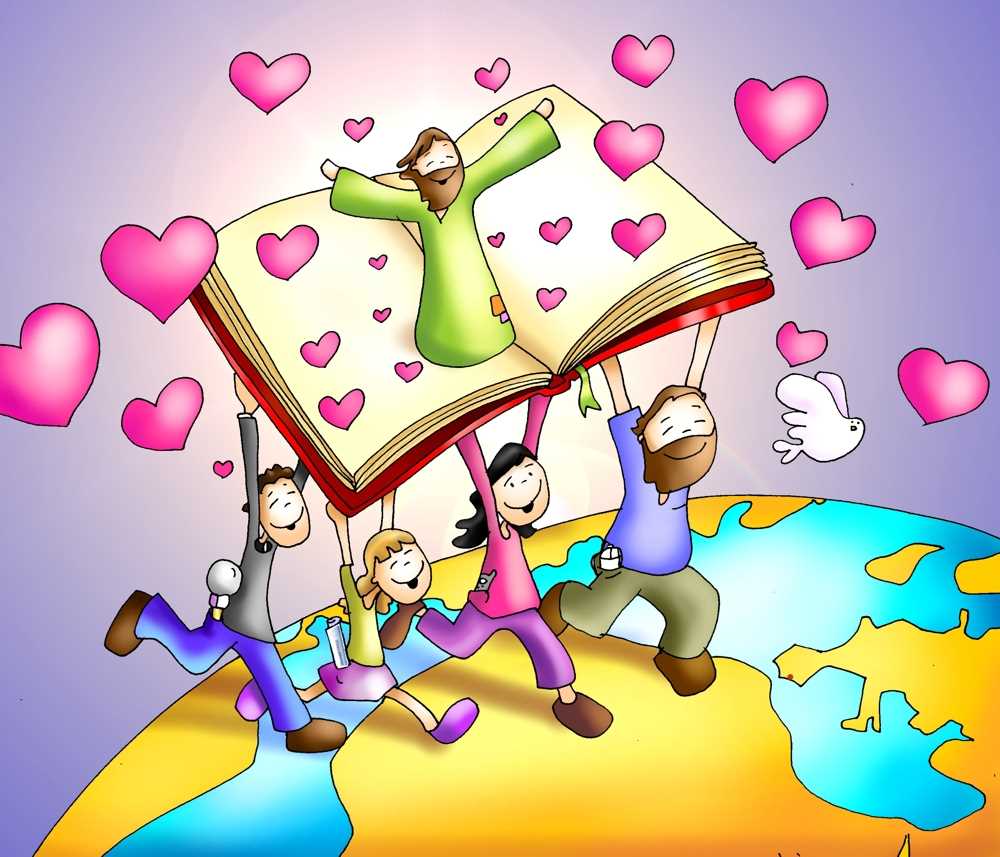 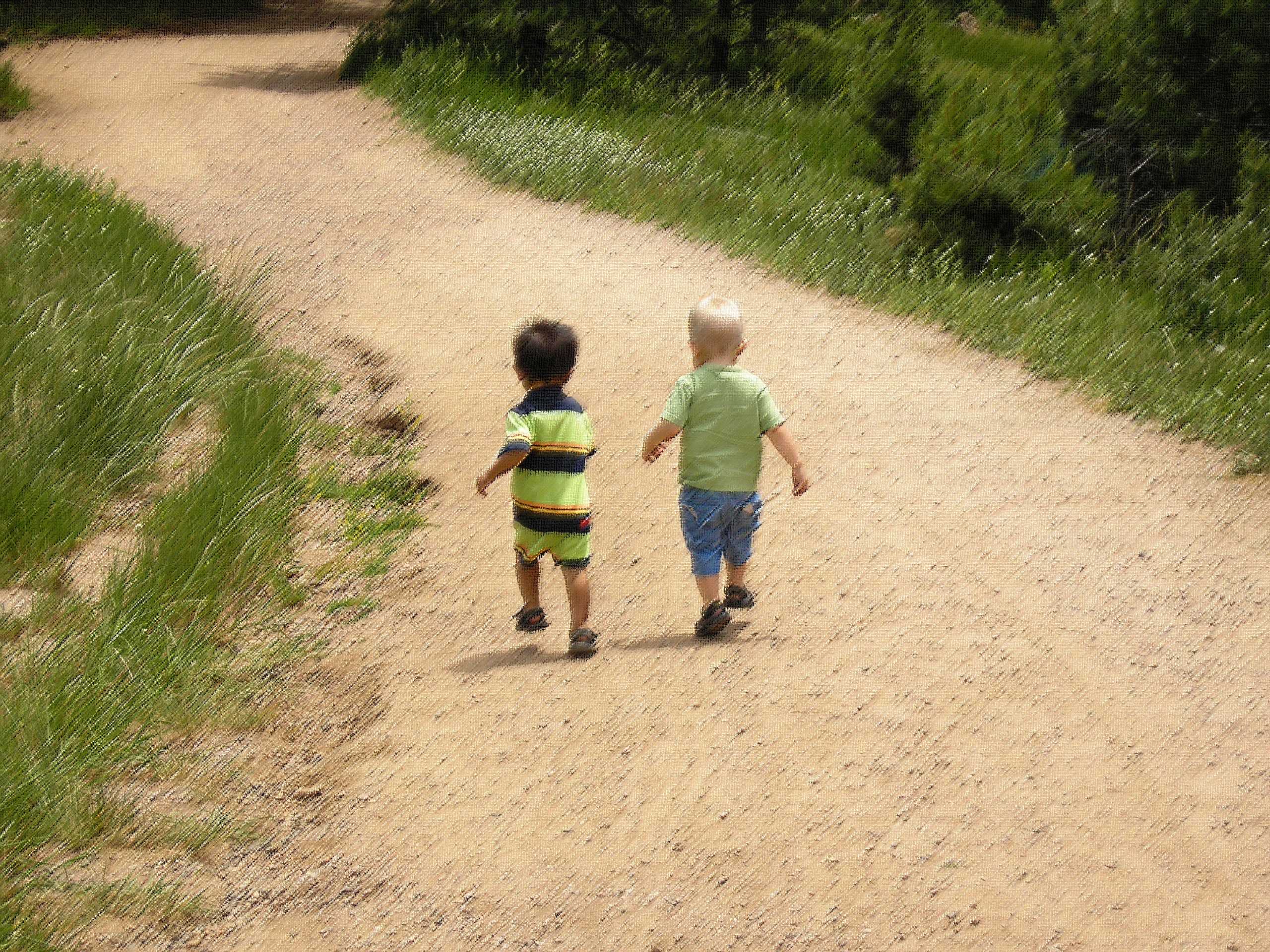 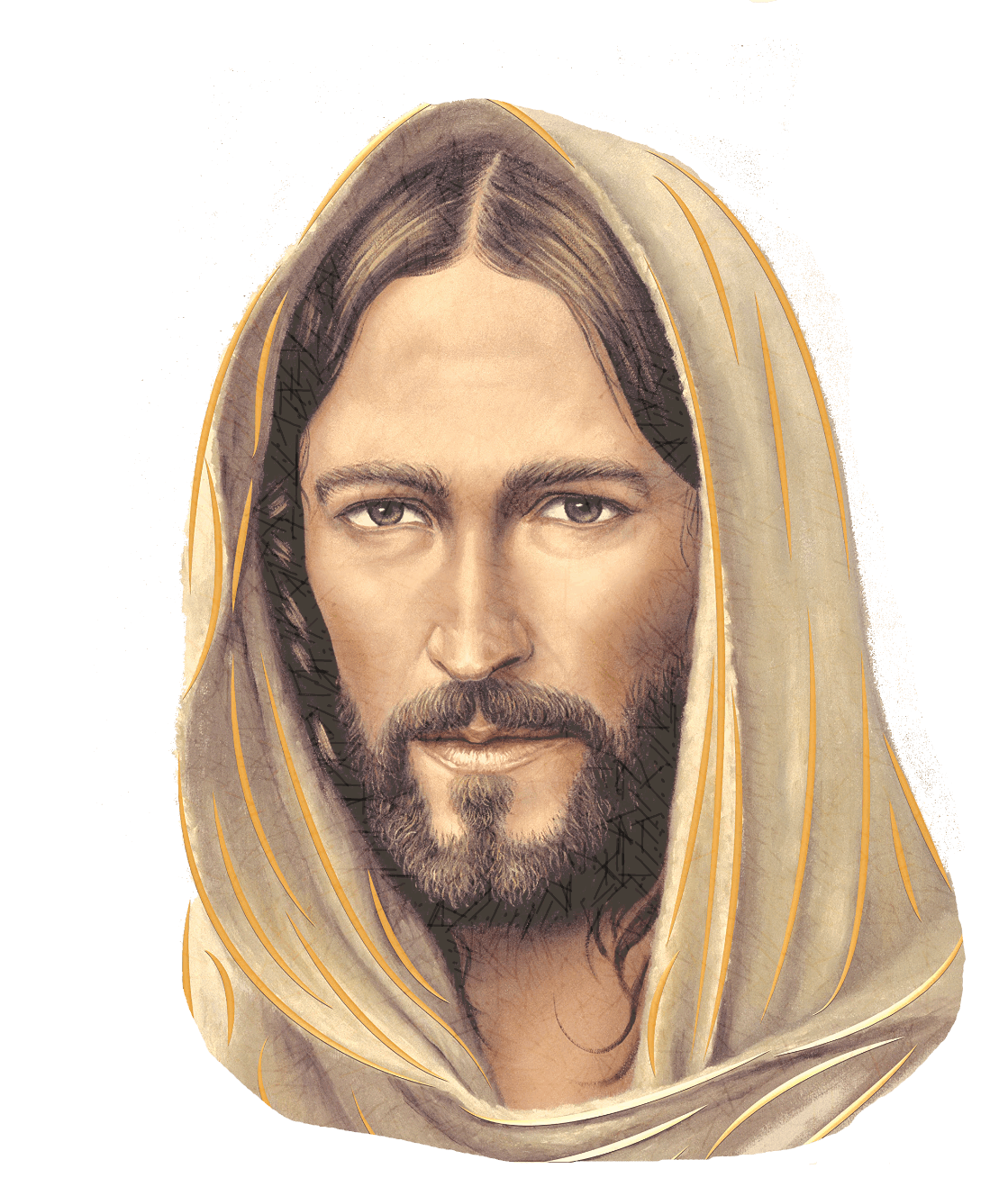 CRISTO ES
CRISTO ES
EL CAMINO 
Y LA VERDAD
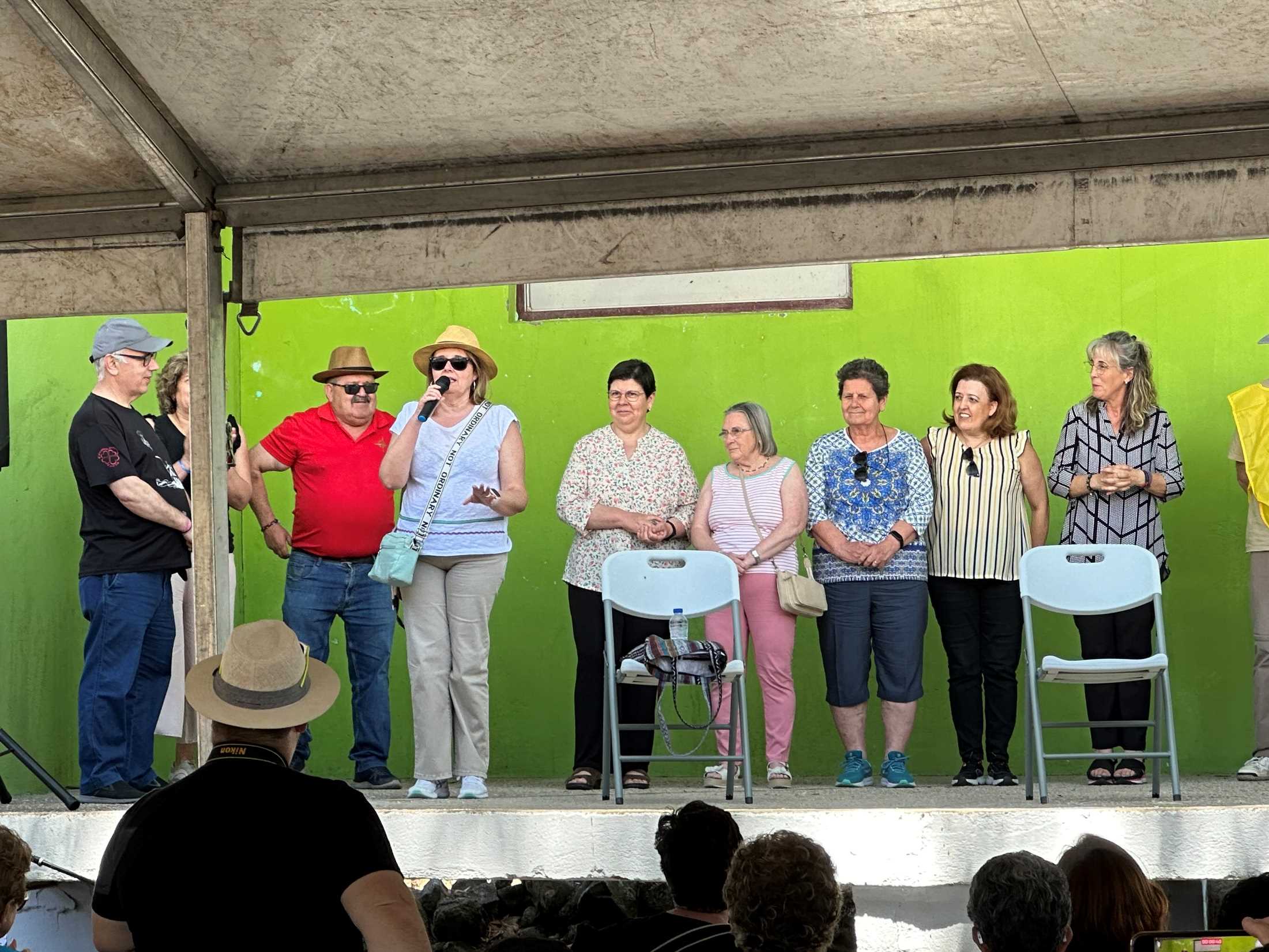 TÚ TAMBIÉN LO ENCONTRARÁS,
CAMINANDO EN COMUNIDAD
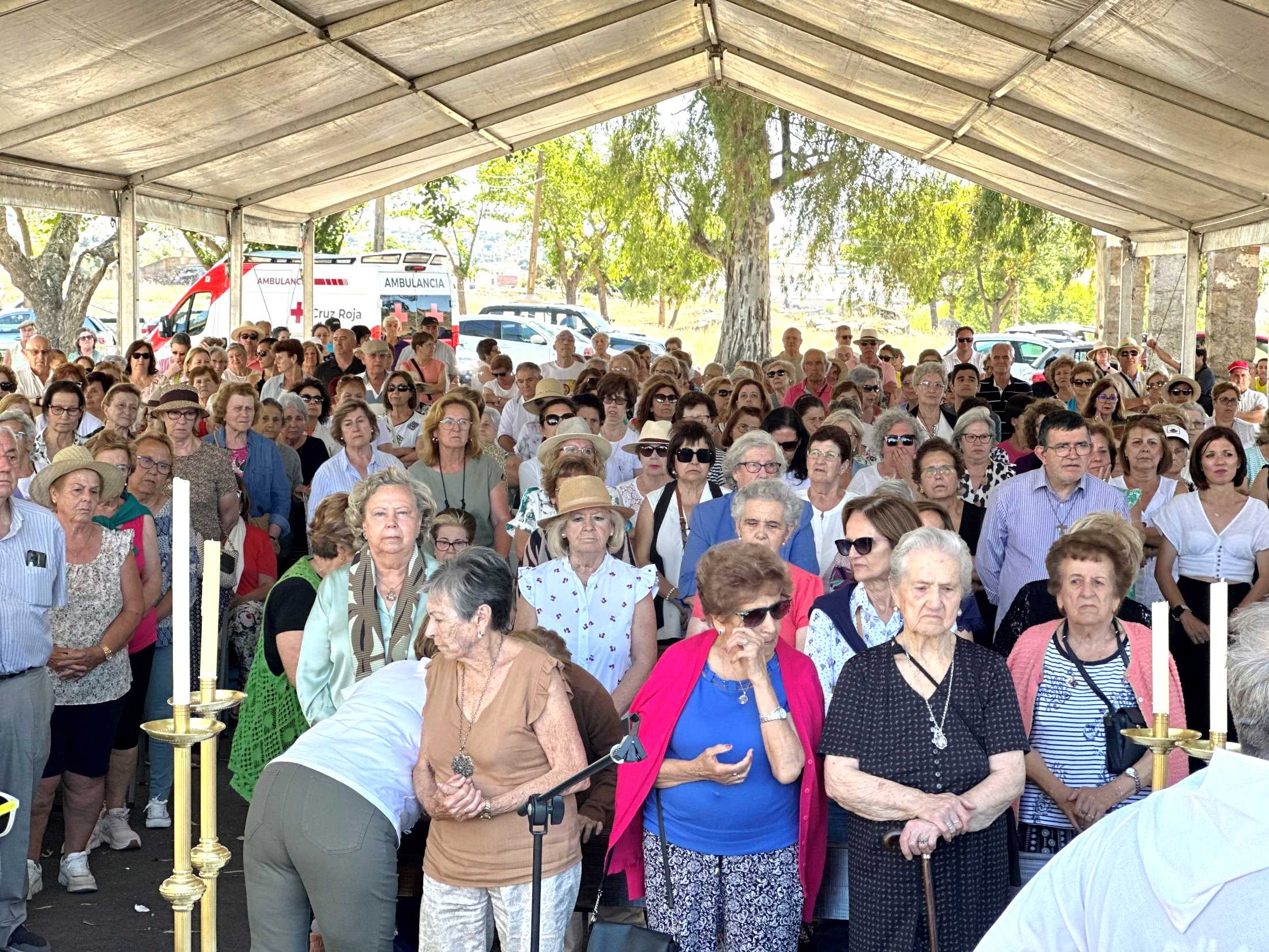 ¡Arriésgate y camina sin miedo!
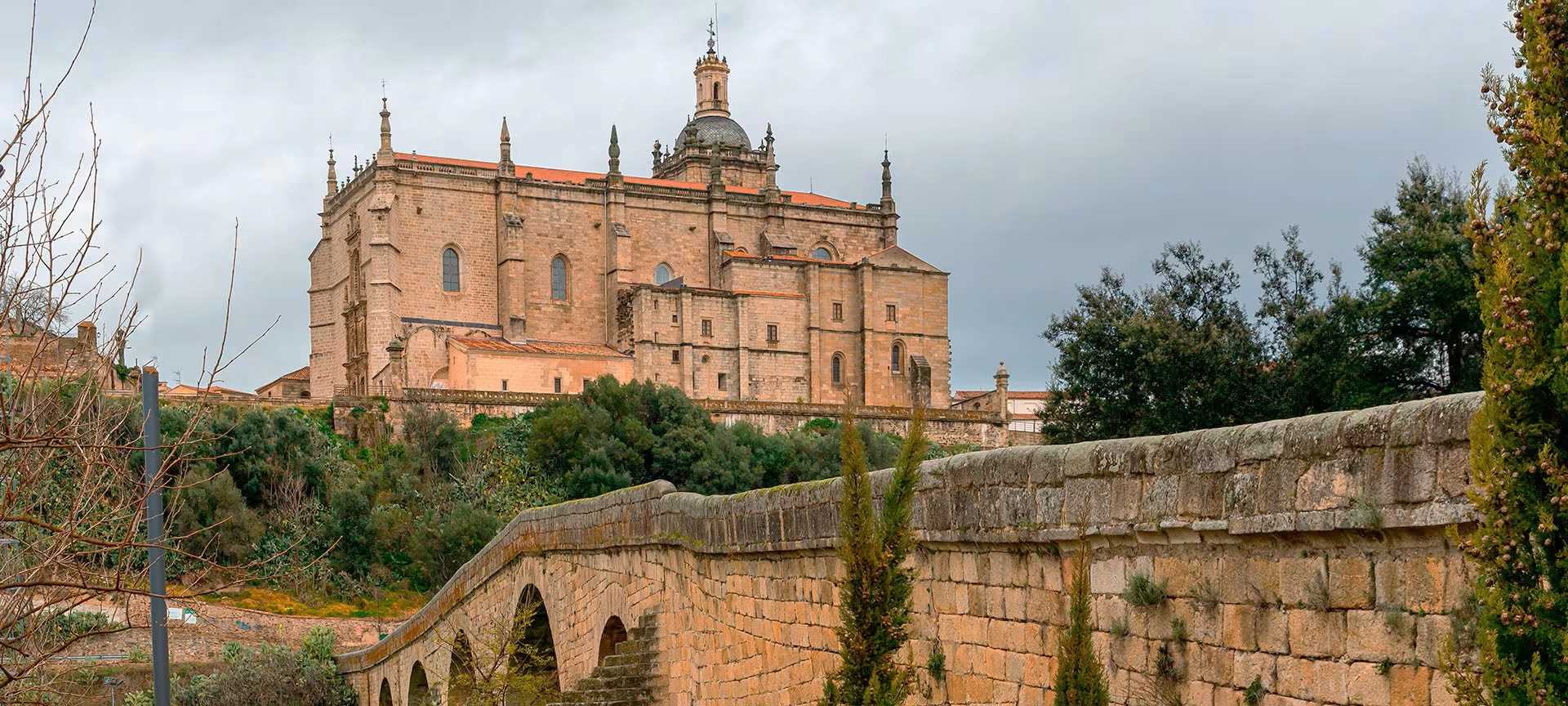 Nuestra Iglesia, tan antigua,
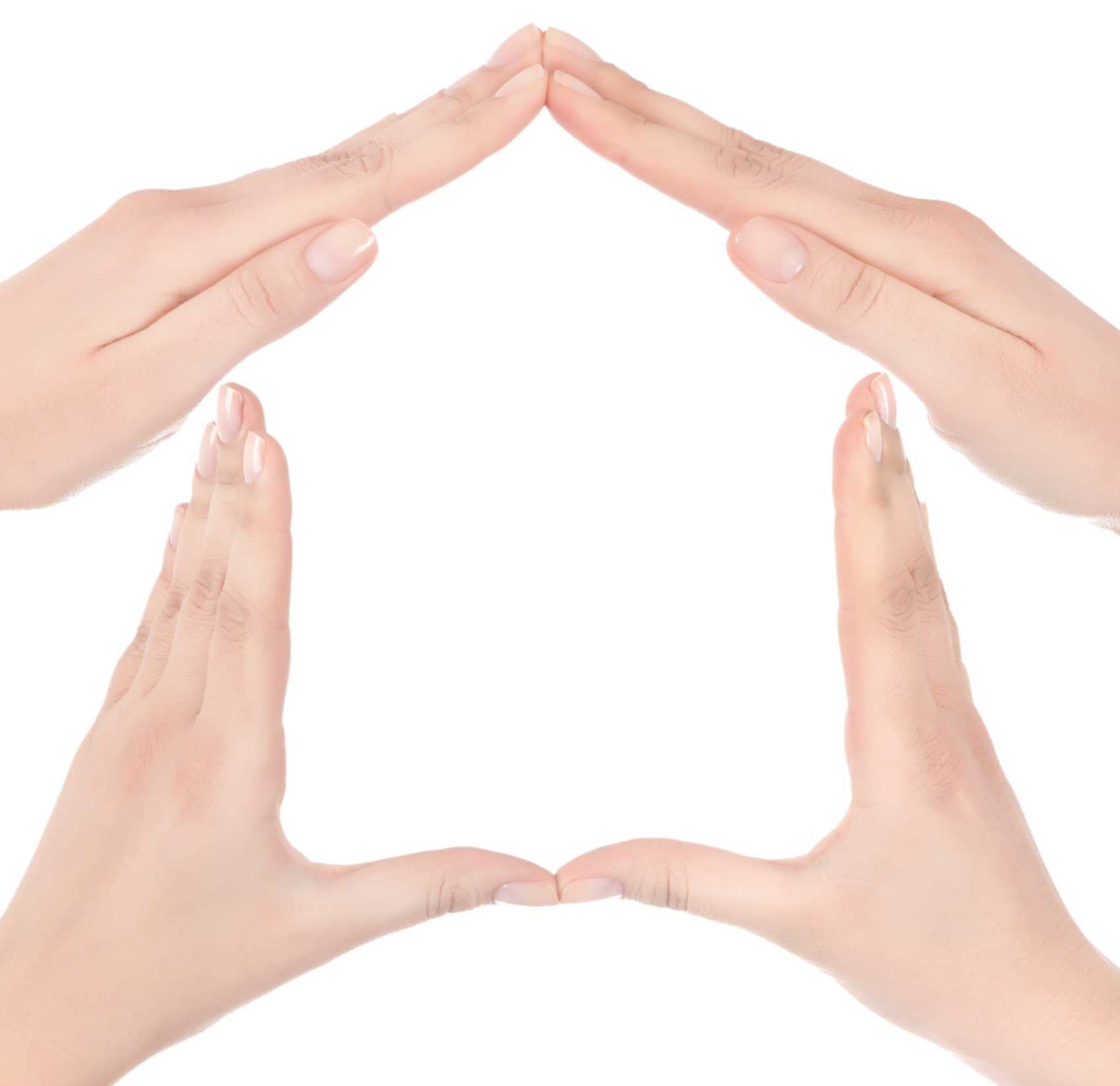 La podemos RENOVAR
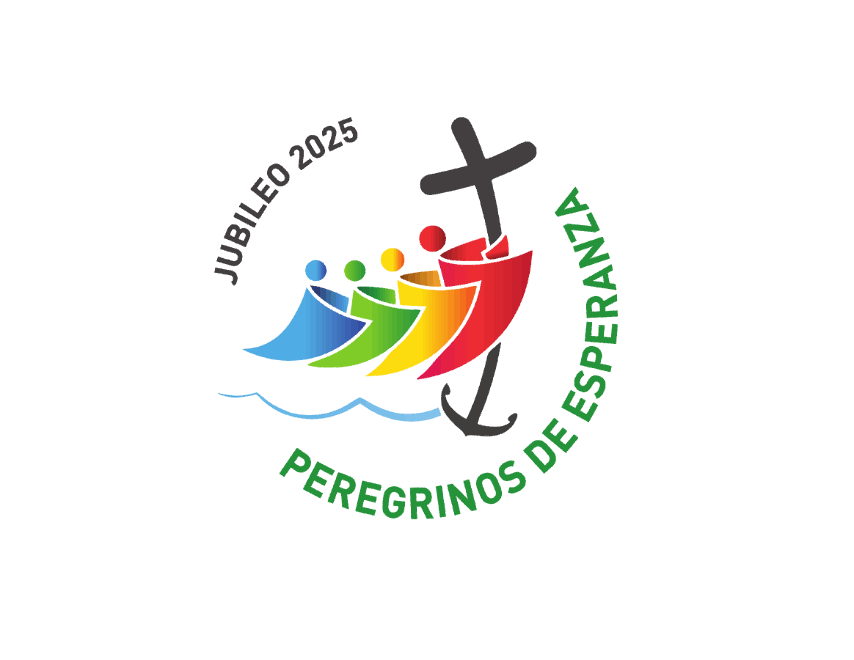 si ofrecemos nuestros DONES a SERVIR a los demás
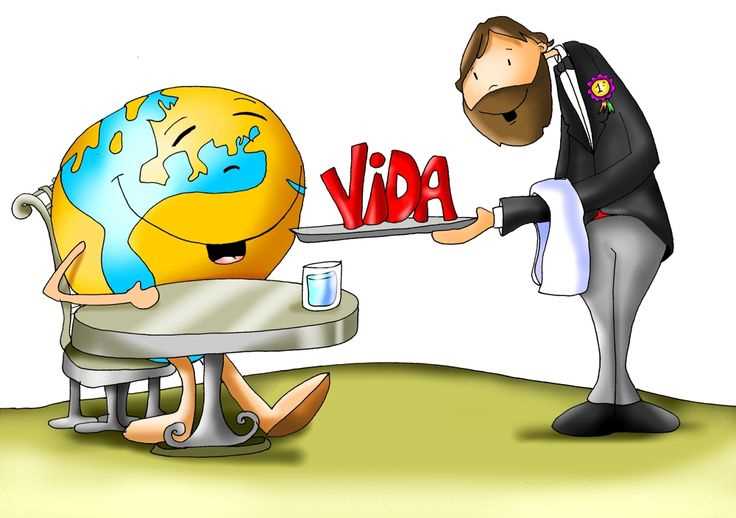 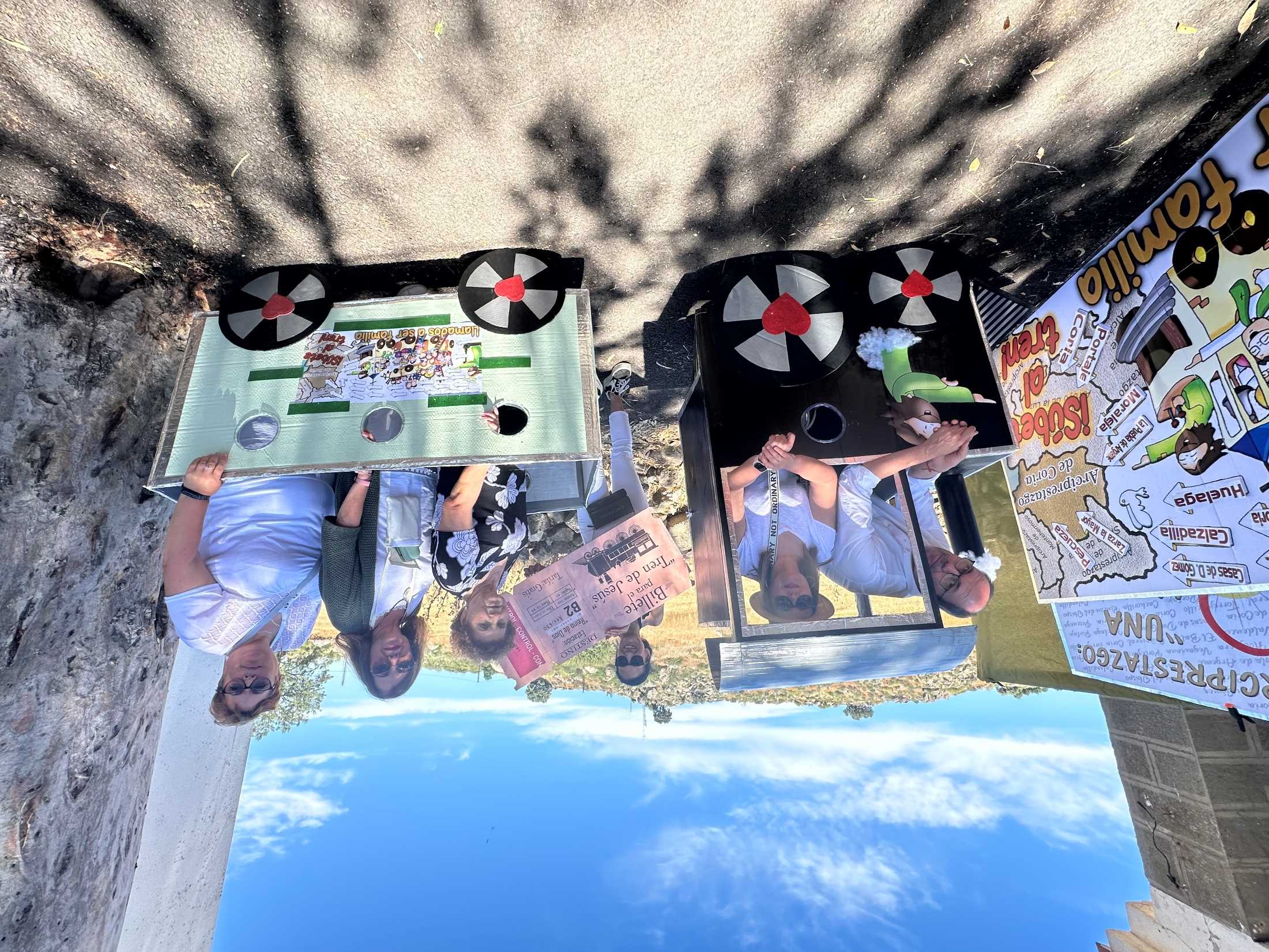 Afrontando sin temores,
un cambio de mentalidad
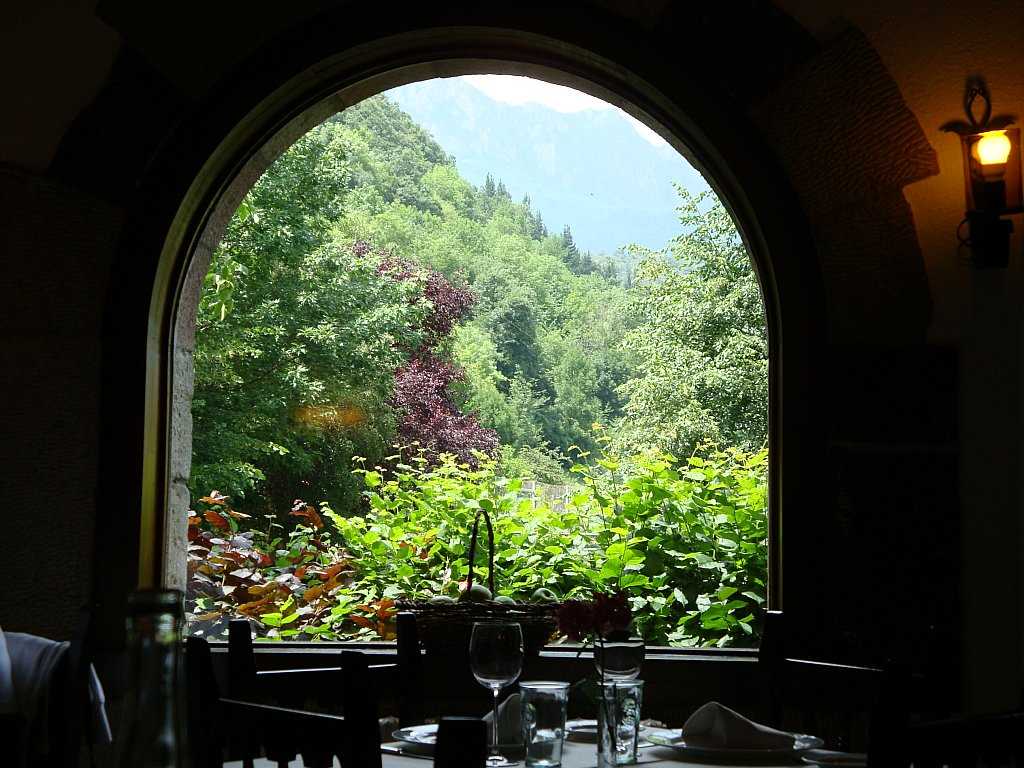 Se abrirán grandes ventanas,
y una LUZ nueva entrará
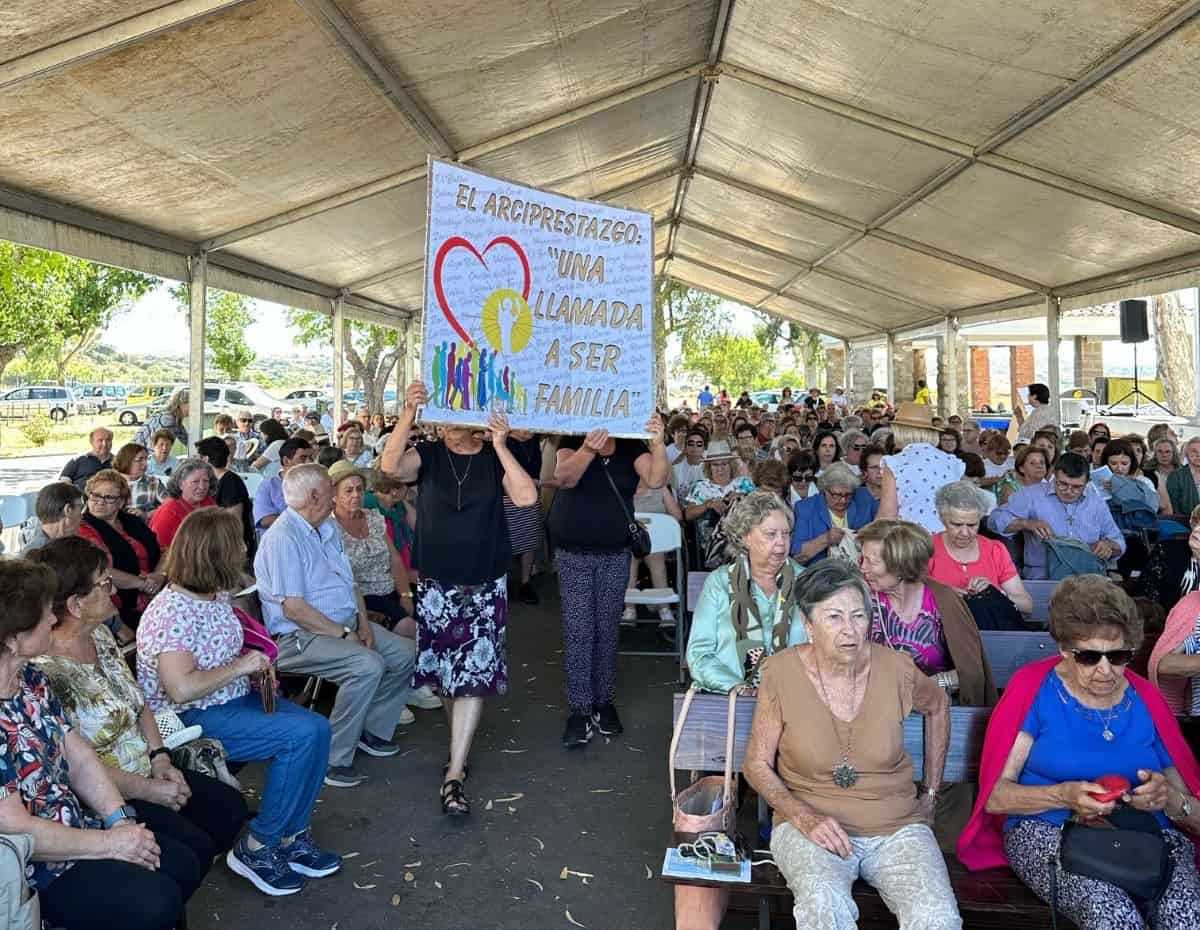 CRISTO ES
CRISTO ES
EL CAMINO 
Y LA VERDAD
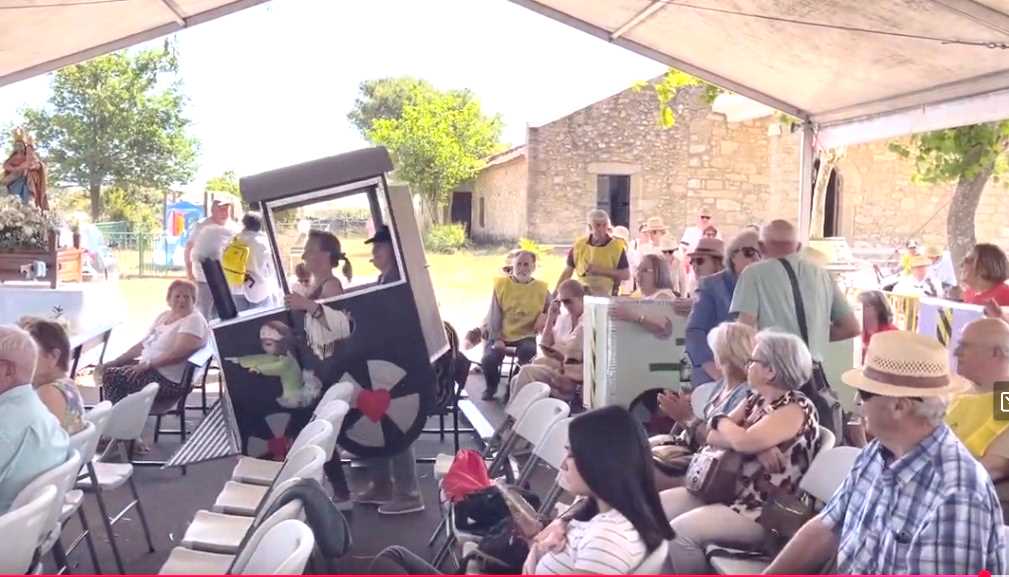 TÚ TAMBIÉN, LO ENCONTRARÁS
CAMINANDO EN COMUNIDAD
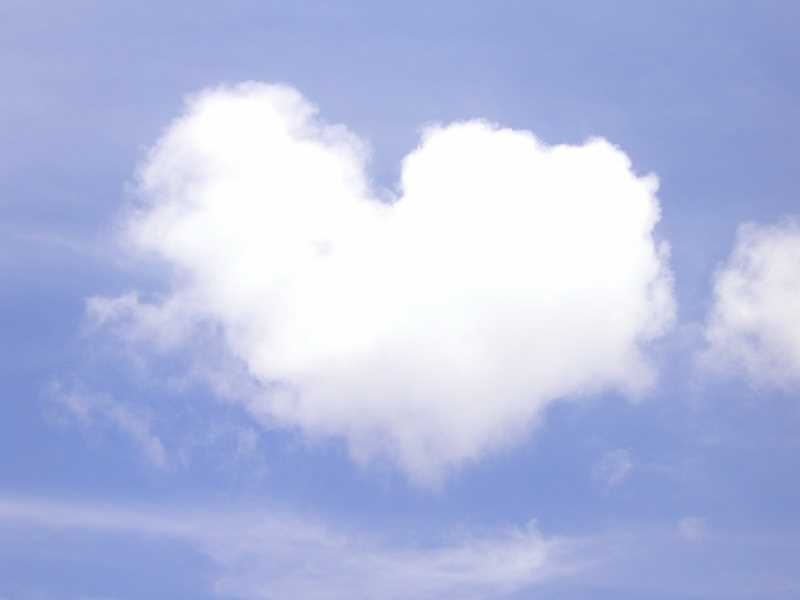 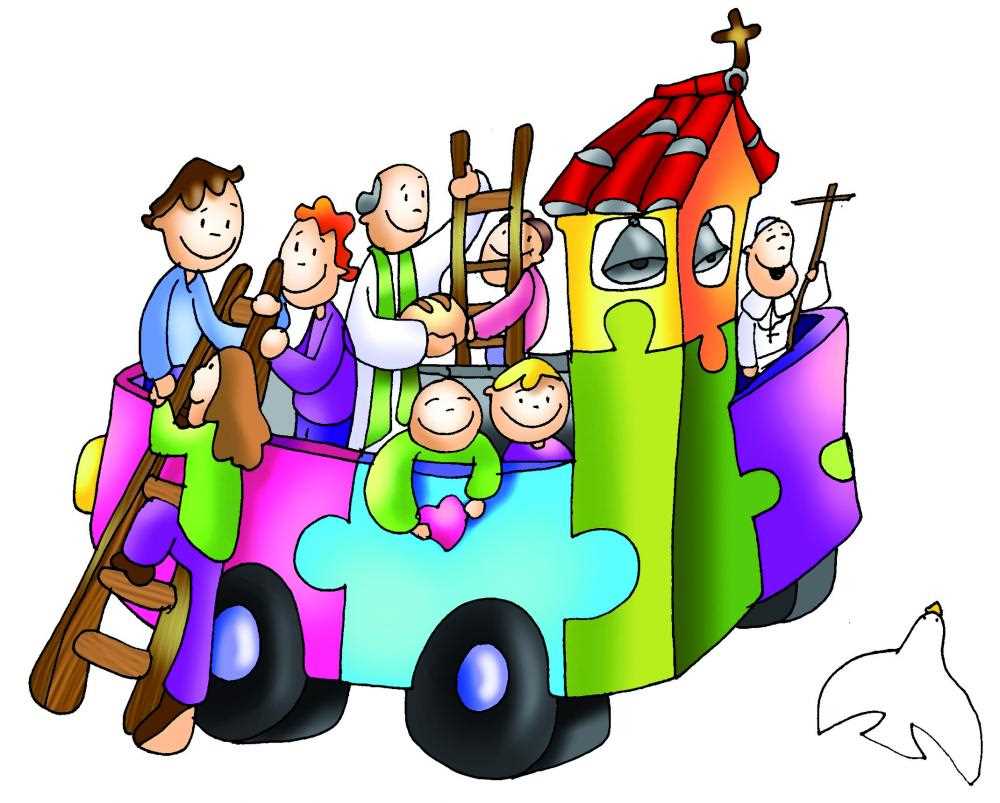 El arciprestazgo de Coria inicia su peregrinación
¡No te quedes atrás!
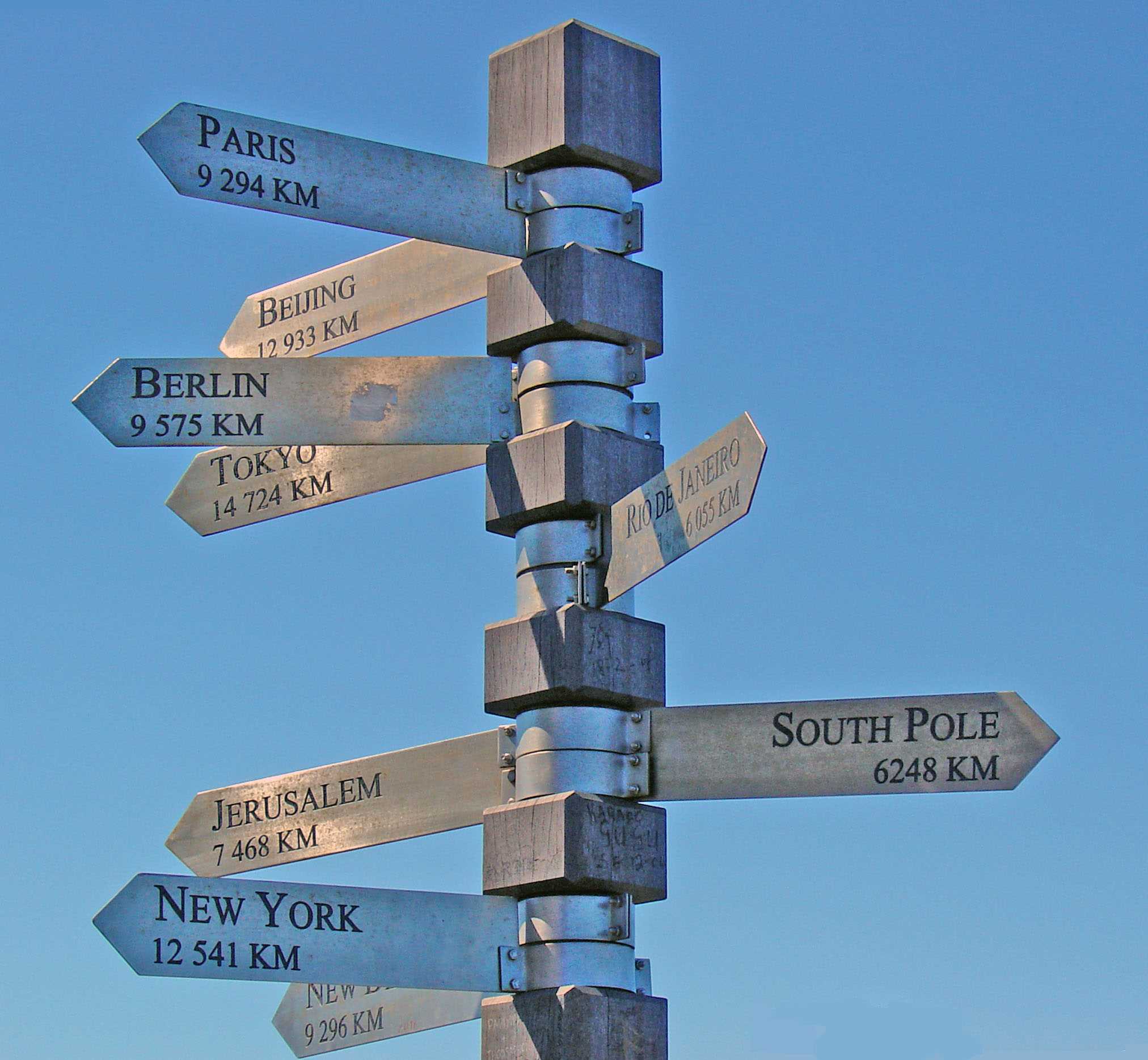 Ser cristiano de          hoy nos lleva
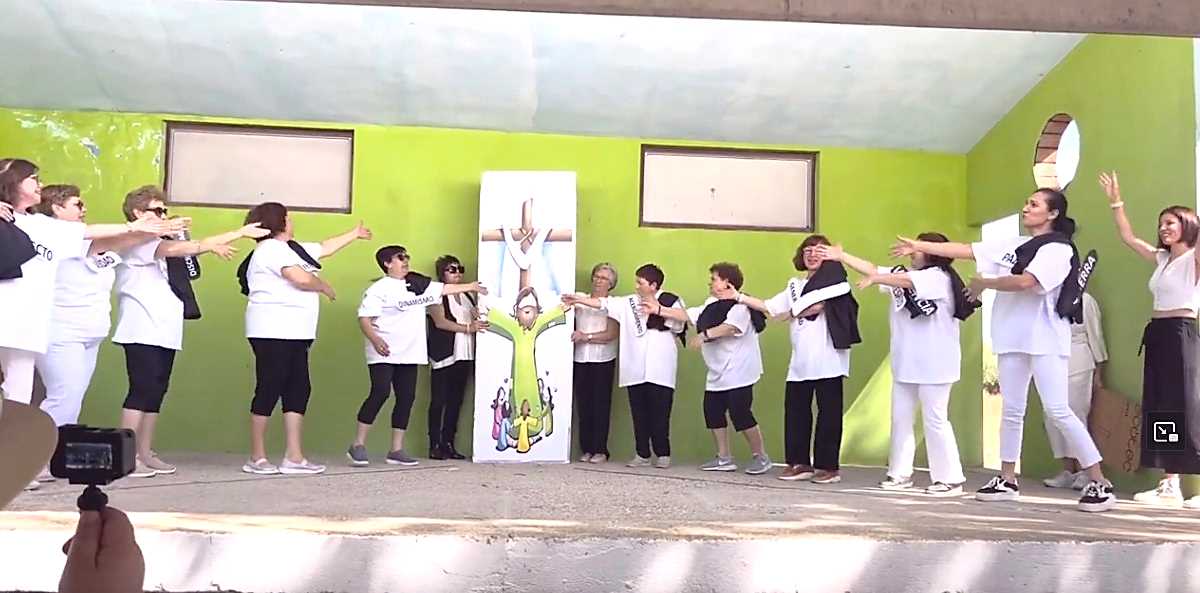 A FORTALECER LA FE
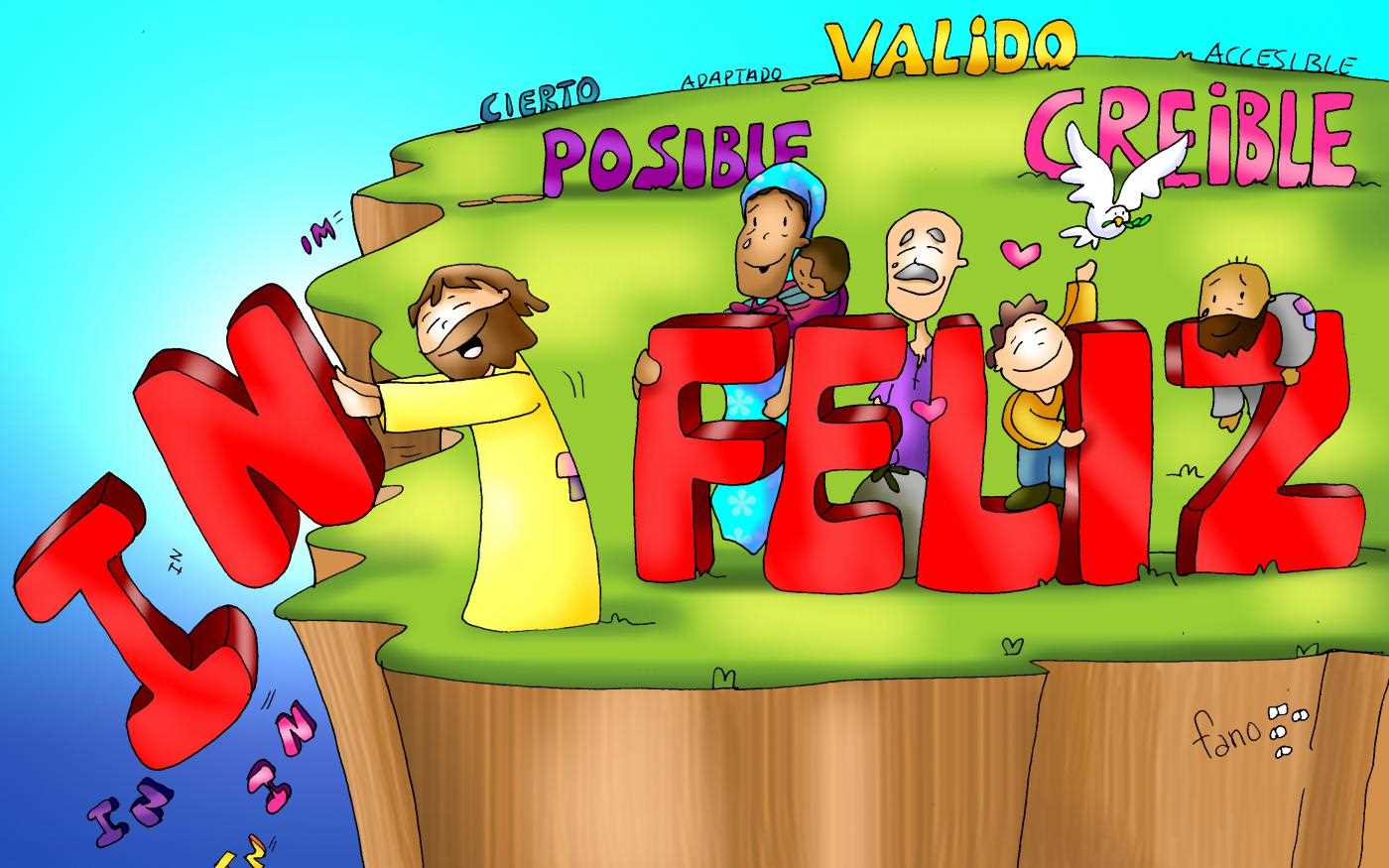 para estar en nuestro mundo
con audacia y madurez
Transformando los ambientes 
para el pueblo mejorar
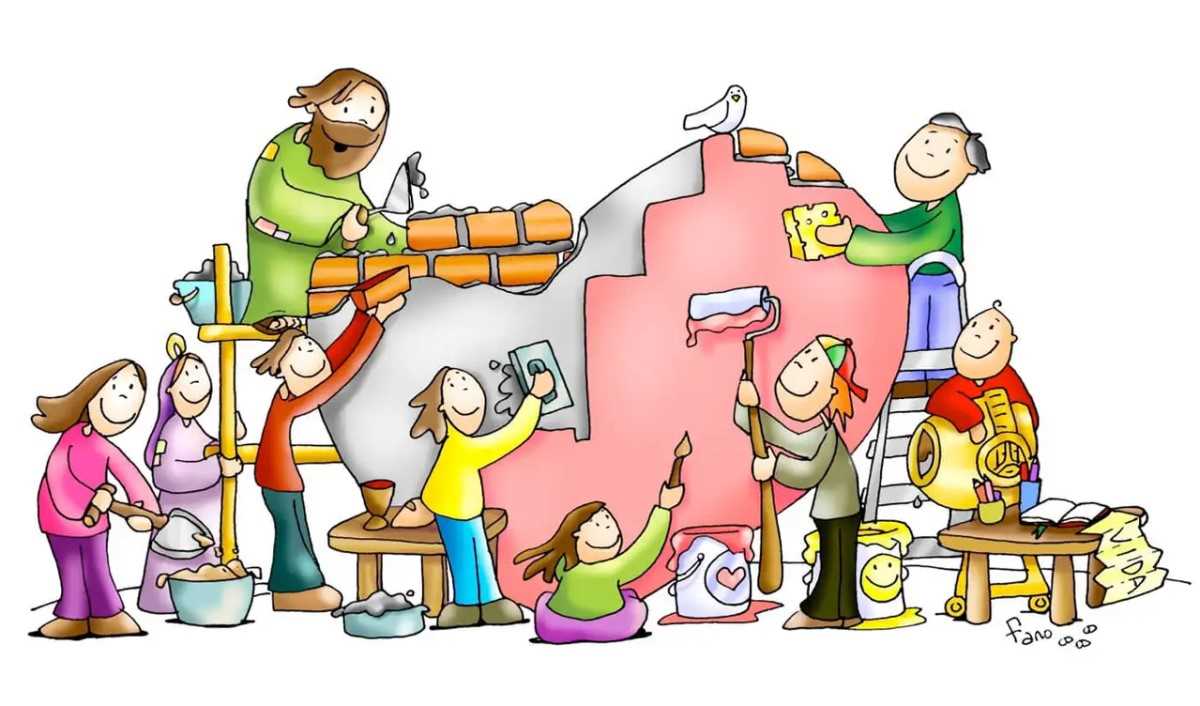 Nuestra FE
se hará
más fuerte
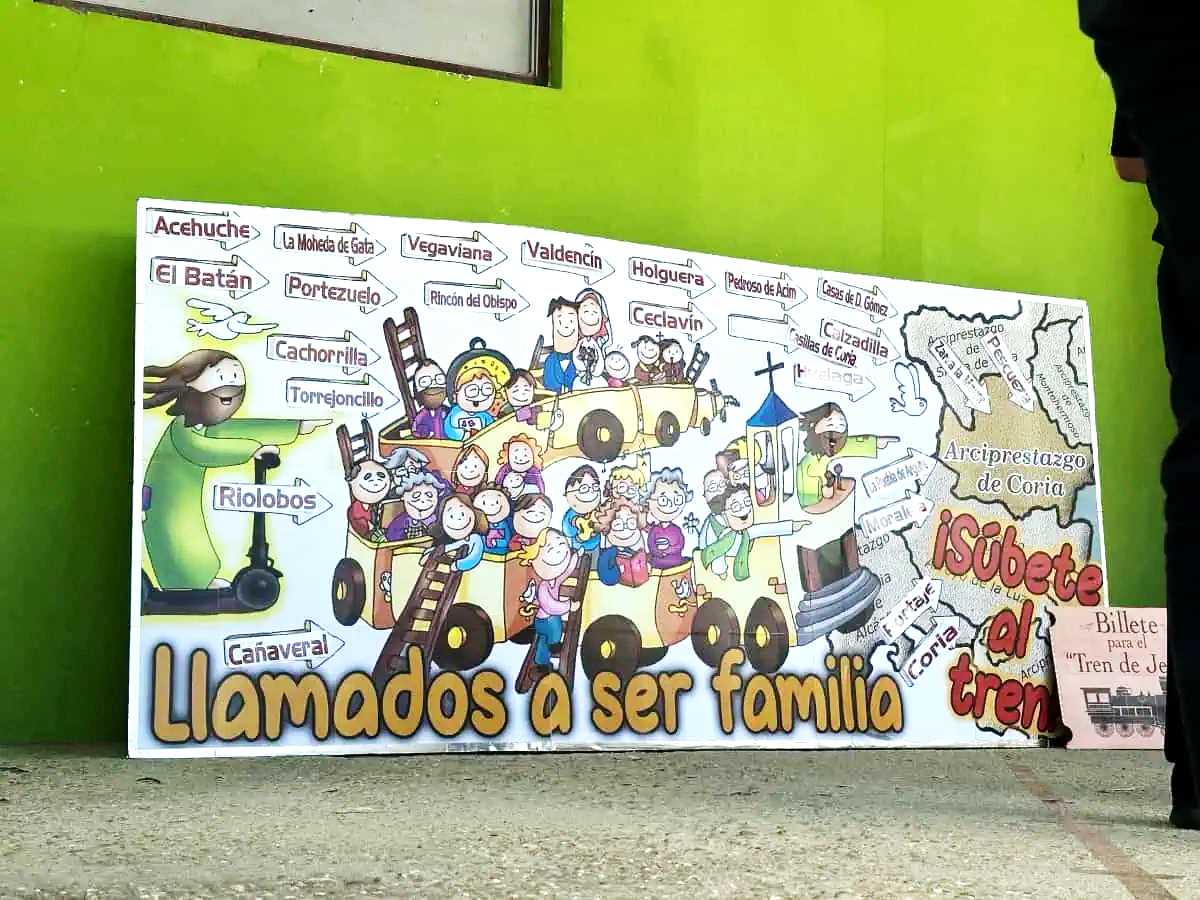 Misionera
y más actual
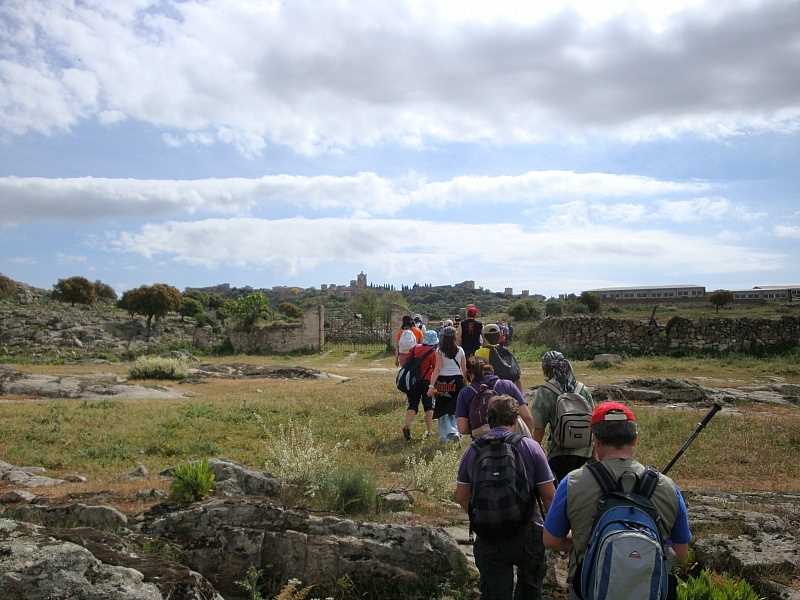 CRISTO ES
CRISTO ES
EL CAMINO 
Y LA VERDAD
TÚ TAMBIÉN, LO ENCONTRARÁS
CAMINANDO EN COMUNIDAD
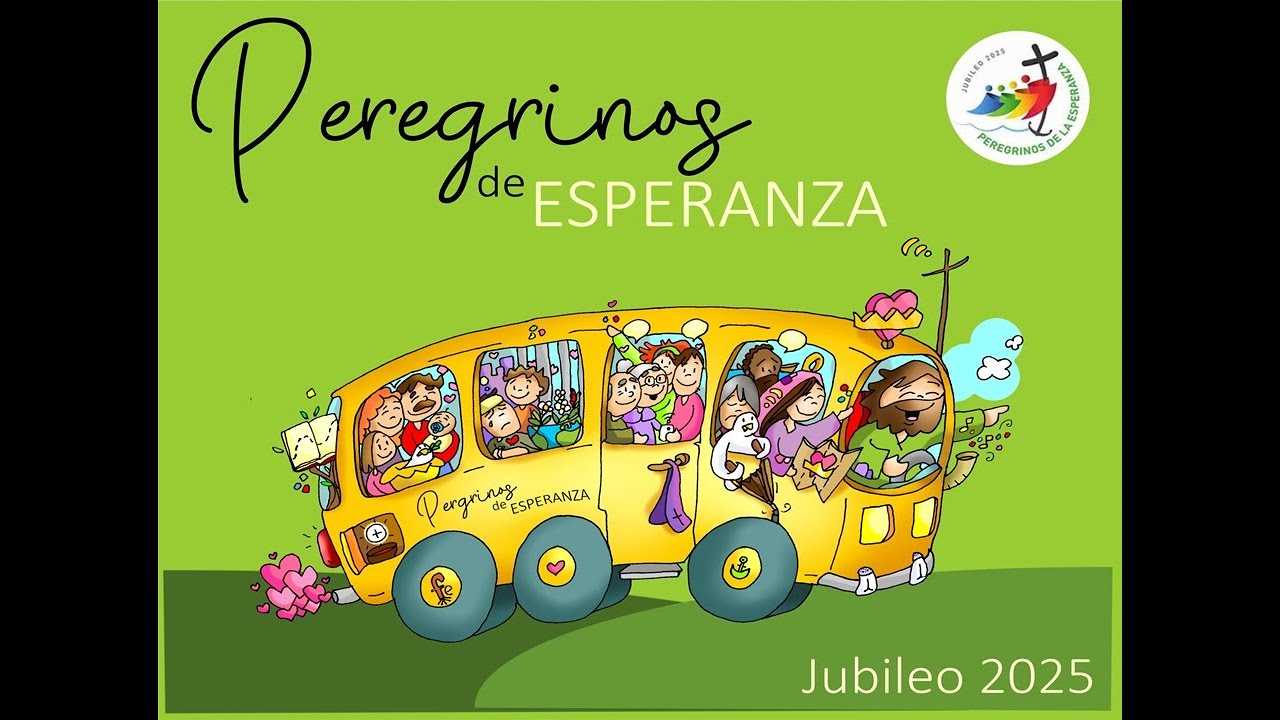 EL CAMINO 
Y LA VERDAD
CRISTO ES
CRISTO ES
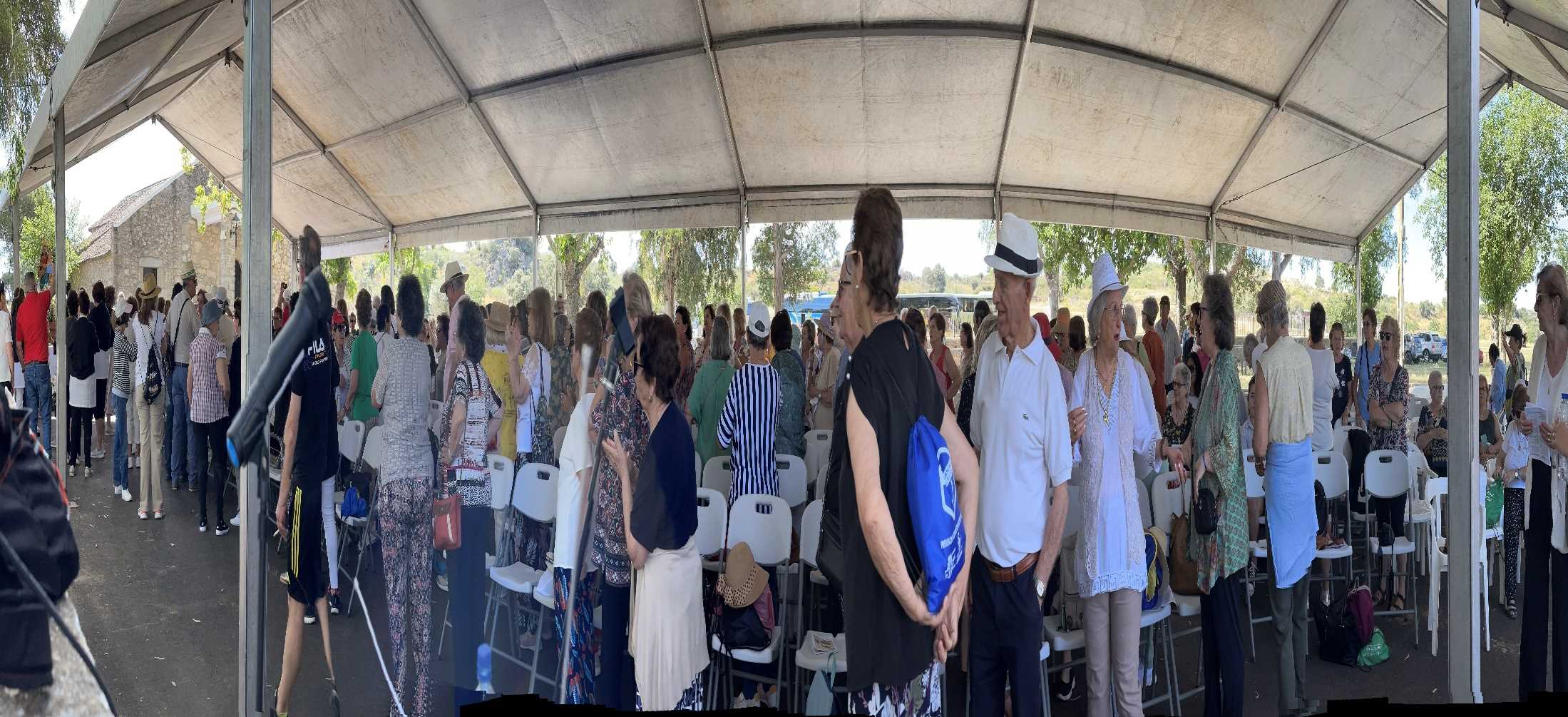 TÚ TAMBIÉN, LO ENCONTRARÁS
CAMINANDO EN COMUNIDAD
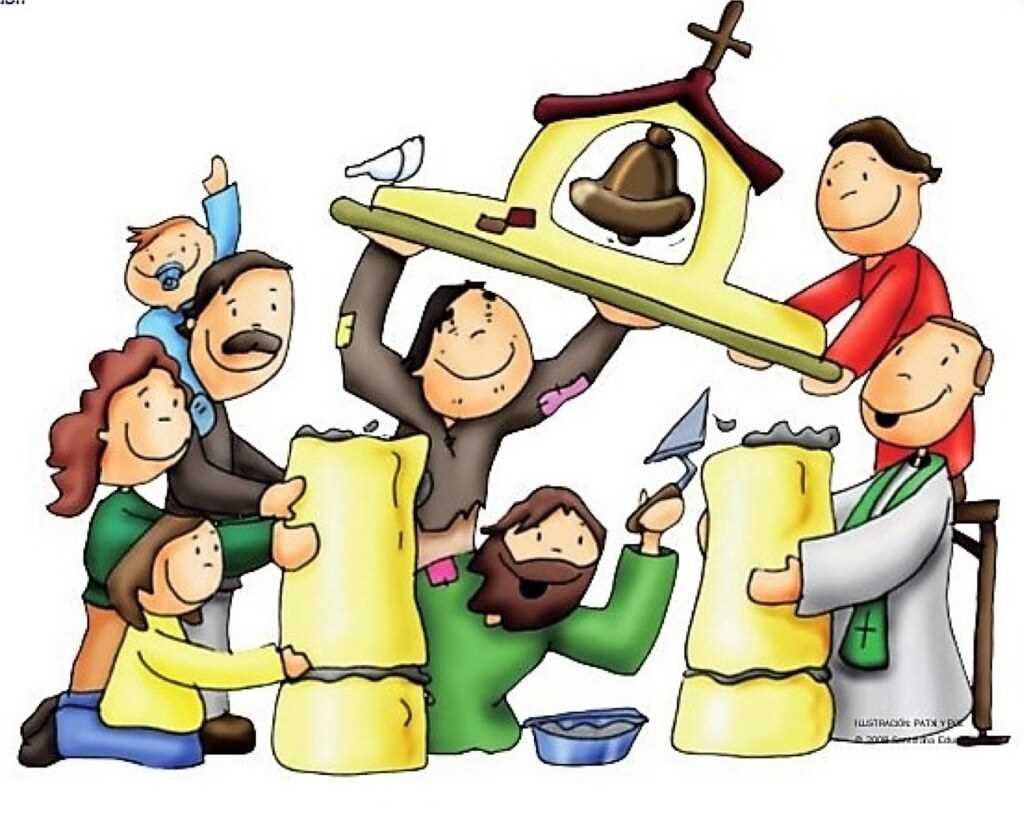 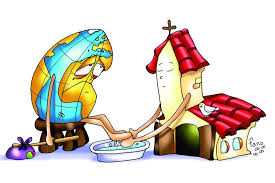 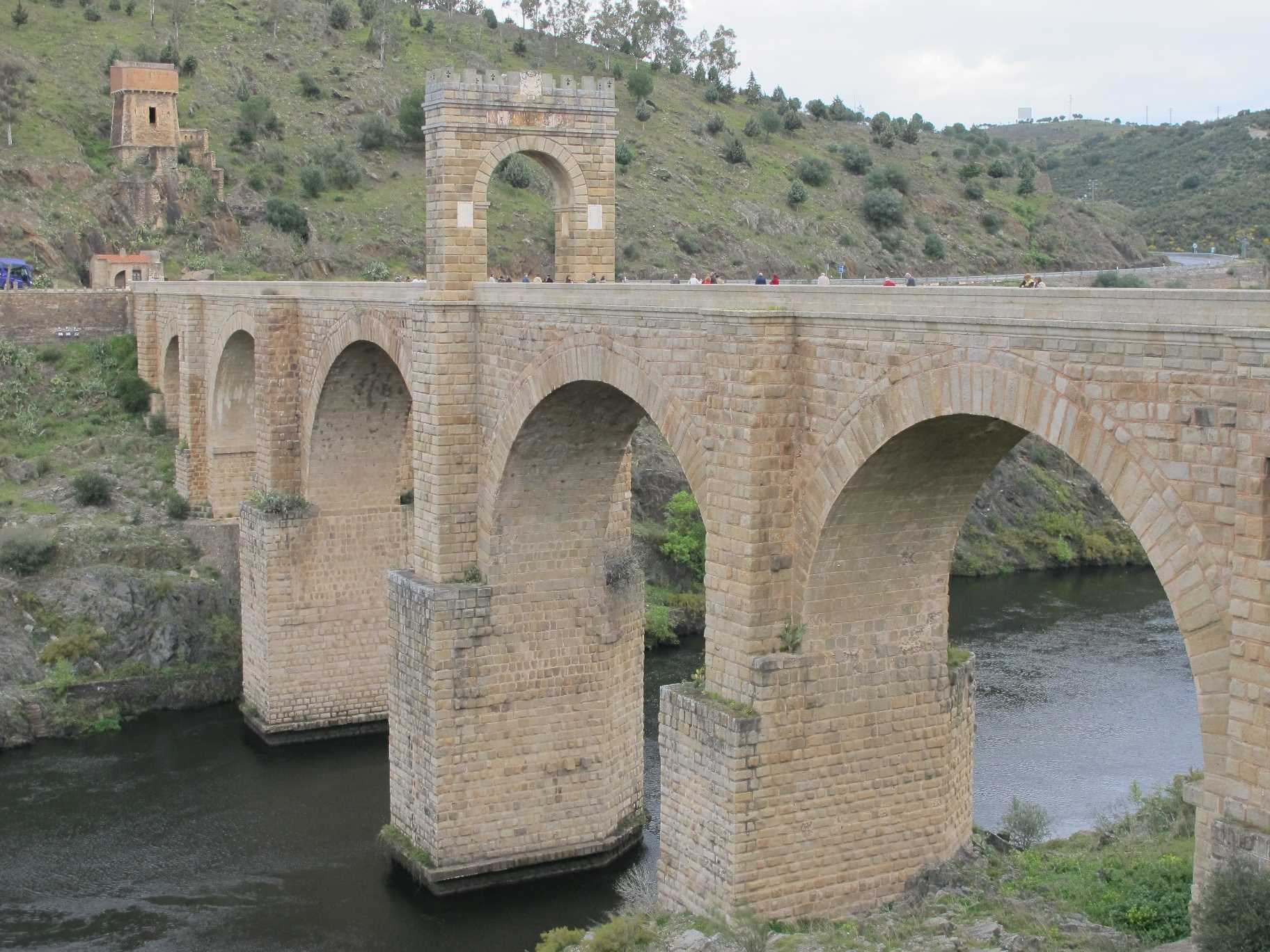 Con San Pedro como puente
que de Alcántara es también
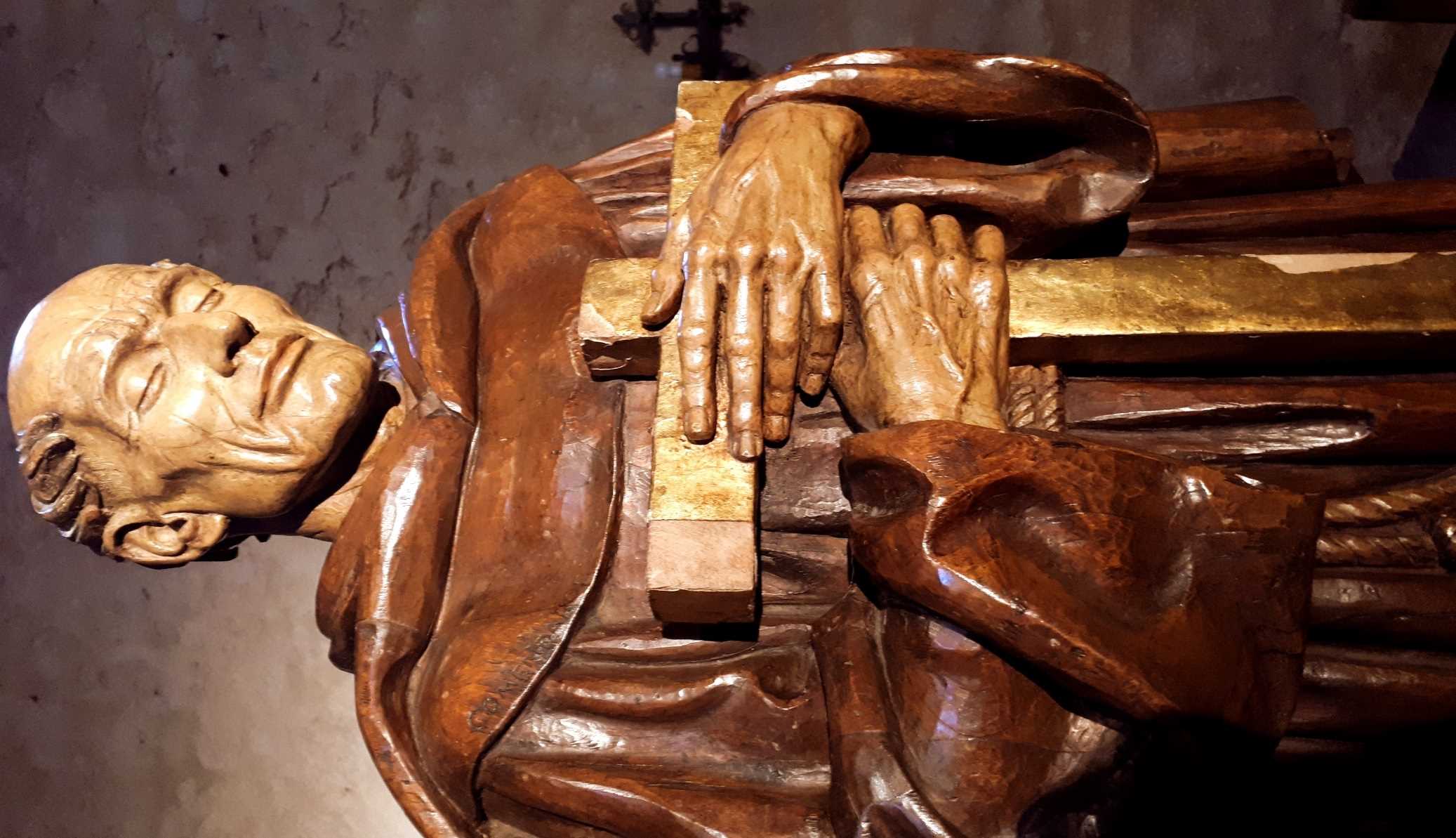 Uniremos nuestros
pueblos para TRANSMITIR la FE
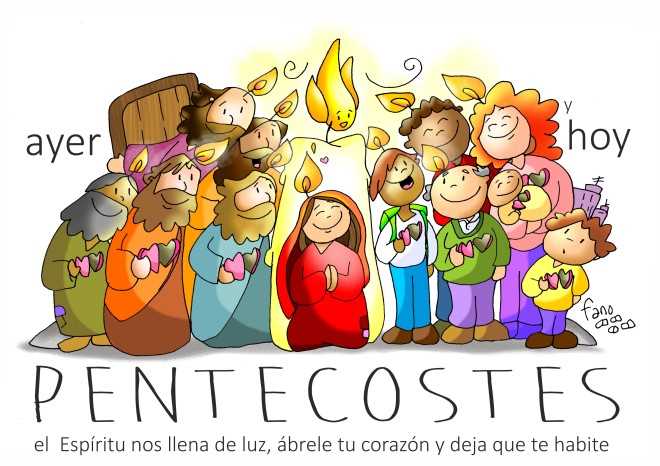 Alentados por MARÍA, la creyente siempre fiel
EL ARCIPRESTAZGO 
DE CORIA
“Camina hacia 
un gran Pentecostés”
Invitados a ser:
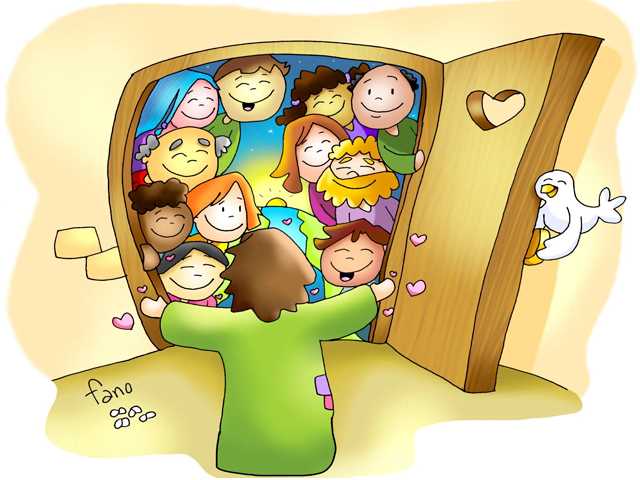 “Peregrinos y sembradores de 
Esperanza”
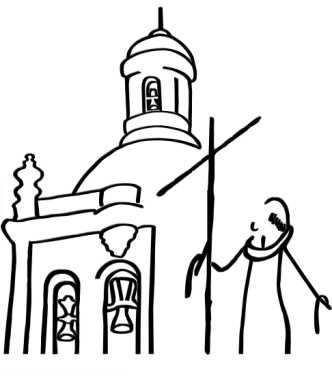